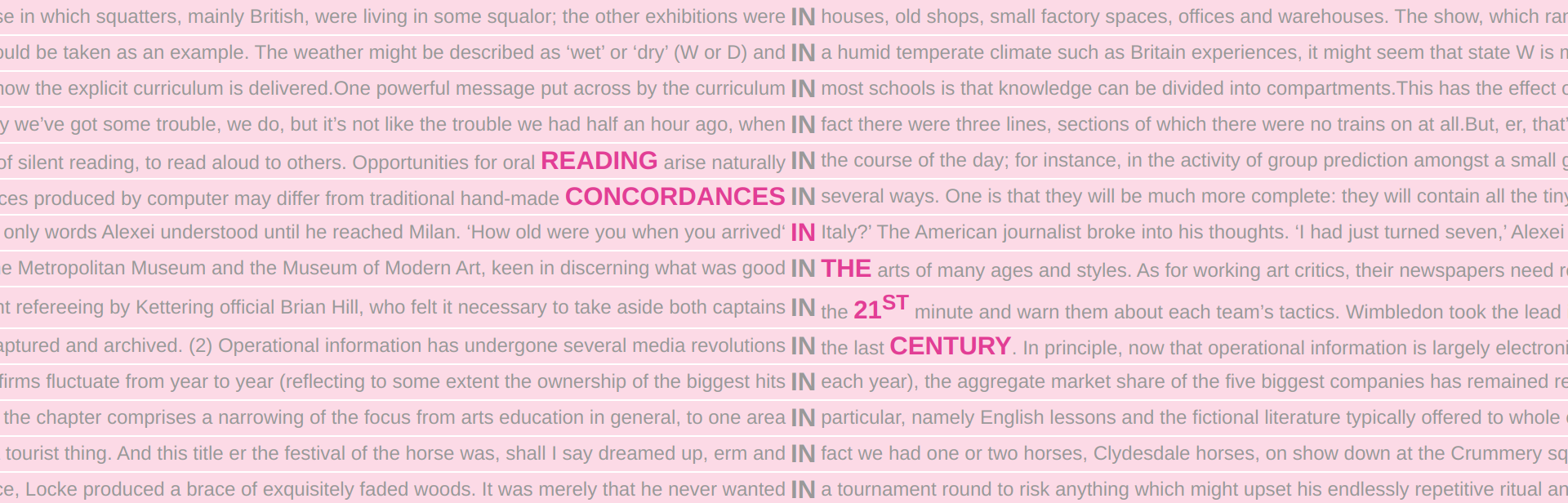 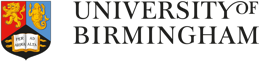 RC21: Towards computer-assisted concordance reading
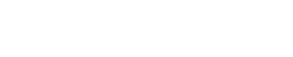 NATALIE FINLAYSON ● ALEXANDER PIPERSKI ● STEPHANIE EVERT ● MICHAELA MAHLBERG
UNIVERSITY OF BIRMINGHAM ● FRIEDRICH-ALEXANDER-UNIVERSITÄT ERLANGEN-NÜRNBERG
[Speaker Notes: Newness of project]
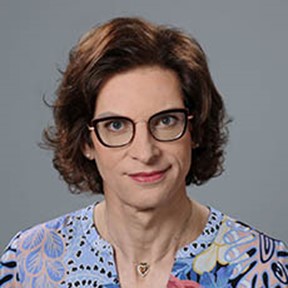 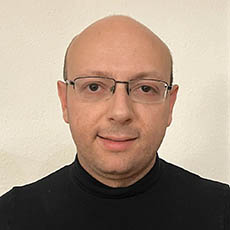 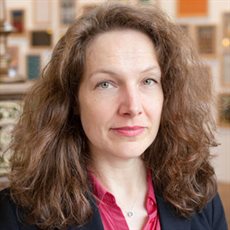 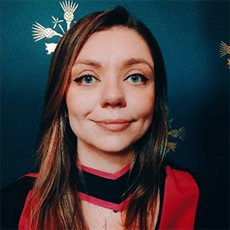 Prof Stephanie Evert(PI, FAU)
Dr Alexander Piperski(RF, FAU)
Dr Natalie Finlayson(RF, UoB)
Prof Michaela Mahlberg (PI, UoB)
Funded jointly by the AHRC (AH/X002047/1) and Deutsche Forschungsgemeinschaft (German Research Foundation; 508235423)
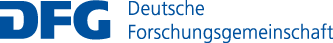 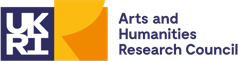 Pool expertise in theoretical foundations of CL (UoB) and quantitative methods, corpus processing and NLP algorithms (FAU)
Develop an innovative, systematic approach to concordance reading
Introduction
Today:		1. Overview of context (who, why)		2. Fundamental, tool-independent strategies for reading		3. Progress towards developing FlexiConc software
@rc21project  #rc21
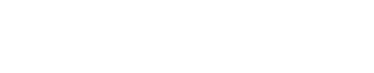 2
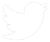 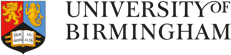 [Speaker Notes: Introduce selves, presenting on behalf of the RC21 team

Cross-institutional project funded by AHRC and DFG to pool expertise in theoretical foundations in CL (Bham) and quant/stats methods (FAU) in a cross-linguistic investigation to explore the full potential of concordance reading, and systematically describe and support strategies of reading concordances.]
1. Concordances across languages and disciplines
[Speaker Notes: Two things that are novel about this study:

(i) cross-linguistic; a lot of what we plan to do is going to be carried out in both English and German, broaden out approaches to concordance reading which have been very focused on the English language so far and ensure findings apply to a broad range of cases beyond English
(ii) looking at this from the perspective of different disciplines to find commonalities in what researchers in different subject areas are doing]
Who benefits from concordance analysis?
Evolving areas

Digital Humanities
Bridging the gap between quantitative and qualitative approaches; one of the most fundamental issues in DH

Computationally-supported social sciences
Currently rely mainly on quantitative techniques; adding a qualitative element

Argumentation mining
Investigate non-standard argumentation and extract patterns with corpus queries
Established areas
Lexicography
Identifying lexical units of meaning and describe their semantic, lexical and grammatical usage patterns
Data-driven learning (DDL)
Language students interact directly with corpus data via concordances to focus on units of meaning and better grasp usage contexts
Corpus-assisted discourse studies (CADS) Analysis of socio-political discourses
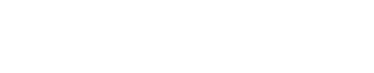 @rc21project  #rc21
4
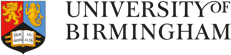 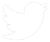 [Speaker Notes: Deciding on areas of focus
Established = used from the beginning
Evolving = starting to look at concordances in a more structured way, looking across boundaries
Literary stylistics: concordance reading central element of literary stylistics; a lot of new stuff is happening
CADS and corpus stylistics probably same timing, but what is developing is cross-discipline approaches]
Disciplines of focus
Evolving areas

Digital Humanities (literary stylistics)
Bridging the gap between quantitative and qualitative approaches: one of the most fundamental issues in DH
Established areas
Lexicography
Identifying lexical units of meaning and describe their semantic, lexical and grammatical usage patterns
Data-driven learning (DDL)
Language students interact directly with corpus data via concordances to focus on units of meaning and better grasp usage contexts
Corpus-assisted discourse studies (CADS) Analysis of socio-political discourses
✓ Important fields with a lot of momentum

✓ Sufficient amount of attention

✓ Specialist knowledge
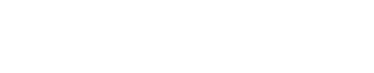 @rc21project  #rc21
5
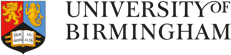 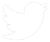 [Speaker Notes: Fields with a lot of momentum, we are specialists, they are important, sufficient amount of attention]
What is a concordance analysis (for)?
Lexicography: make informed decisions about which words to include [...] how to order different parts of speech [...] how to sequence different meanings (Viana, 2022: 4)
A concordance illustrates typical patterns.

But different research questions and applications demand a focus on different aspects of similarity.

Systemic review needed
DDL: may help learner development […] increased language sensitivity, noticing, induction, and ability to work with authentic data (Boulton & Cobb, 2017: 349)
CADS: link large-scale social phenomena with linguistic choices at the micro level (Gillings et al., 2023: 23).
Stylistics: results that are difficult to gain when relying on introspection (Stubbs, 2005; Kubis, 2021; Fischer-Starcke, 2010; Mahlberg et al. 2016)
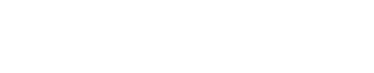 @rc21project  #rc21
6
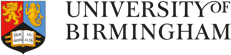 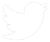 [Speaker Notes: Read blue box
We are undertaking a systematic review of how and why concordance analysis is done in each of these areas
Results will inform the development of tools that can be used effectively in multiple disciples
But – challenge – the understanding of the purpose of a concordance differs across disciplines]
2. Fundamental strategies for reading concordances
[Speaker Notes: The language used to describe the steps taken to read concordances also varies across disciplines, even though – so far – we think researchers across disciplines are more or less doing the same thing.

One problem is that these steps are not always clearly laid out in the methods sections of research papers.
Another is that choices for the organisation of concordances are determined by the intuition of experienced analysts and by technical affordances of concordance software.
 
Our project aims to bring some systematicity to this process of reading concordances, and a terminology for doing so that can be used consistently across disciplines.]
Early approach towards a systematic account of reading concordances (Sinclair 2003)
1. Initiate. Decide on the strongest patterns to the L/R (e.g., recurring word forms, recurring part of speech, side with most repeated words)2. Interpret. Find a hypothesis that links (most of) them (lexical, semantic, syntactic)3. Consolidate. Look for other evidence to support the hypothesis4. Report. Write out an explicit, testable version for the future.5. Recycle. Repeat steps 1-4 with the next most important pattern. Keep going until you can’t find any more patterns. Classify remaining lines as either unusual or a different pattern.6. Result. Report a list of final hypotheses.7. Repeat. With your report and a new selection from the corpus
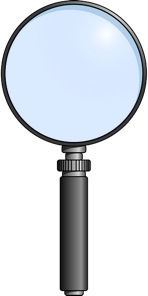 How? 
Working hypothesis: Across disciplines, we identify four reading strategies
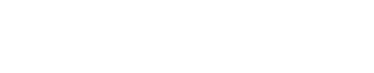 @rc21project  #rc21
8
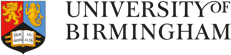 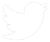 [Speaker Notes: Early approaches towards a systematic account of ‘reading concordances’; best known has only selectively been taken forward

1+2 is the iterative part, 5 repeated for the rest of the model ( selecting operation).
Decide and find are vague active verbs

Our algorithms primarily support researchers in steps 1. + 2.; when a pattern is identified, 5. repeats the analysis with the remaining concordance lines (i.e. 5. is actually a Selecting operation). The overall iterative process needs to be supported by an interactive concordancing tool and visualisations, e.g. take an identified pattern and move the concordance lines to one side (or grey them out or so).
It is possible that some of our algorithms – in particular Structured Sorting – could be seen as trying to encompass the entire iterative process.]
1. Selecting
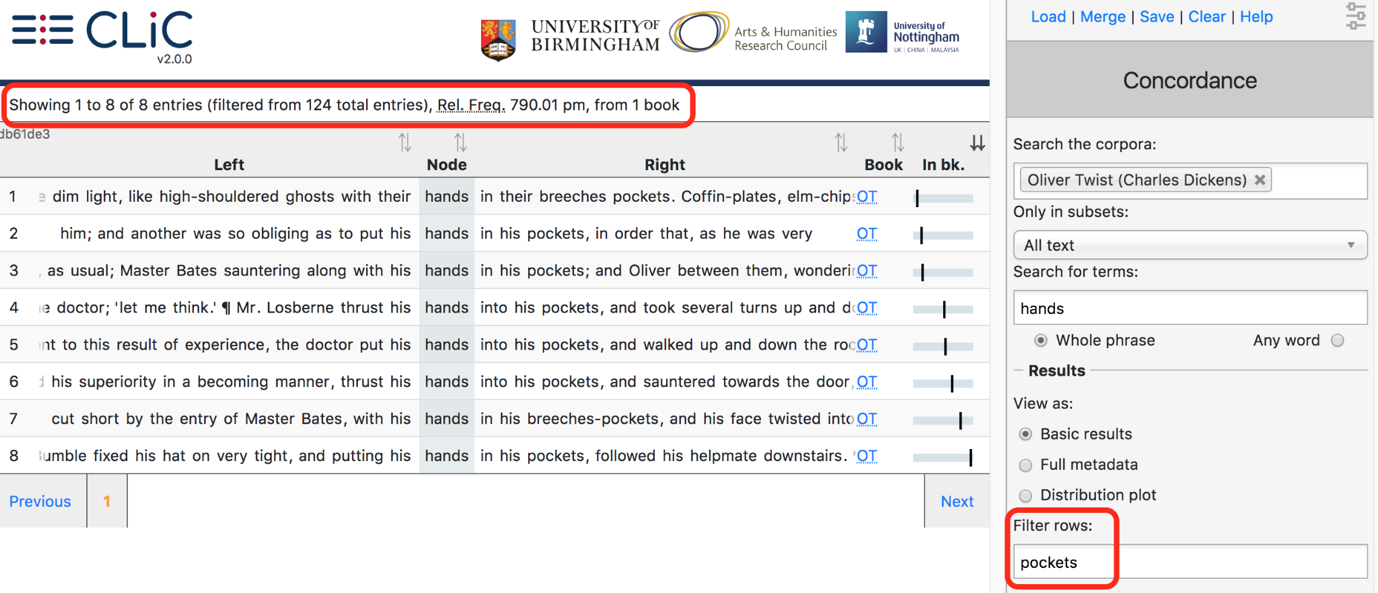 Focussing on a subset of lines, either randomly or according to predefined categories (e.g., presence of a specific word or sequence; metadata)
DDL: using CQL to select lines that show appropriate usage of a pattern for the purposes of personalised student feedback (Vincent & Nesi, 2018)
Stylistics: using CLiC to select only lines that also contain the word pockets
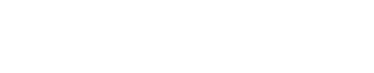 @rc21project  #rc21
9
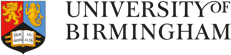 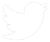 2. Sorting
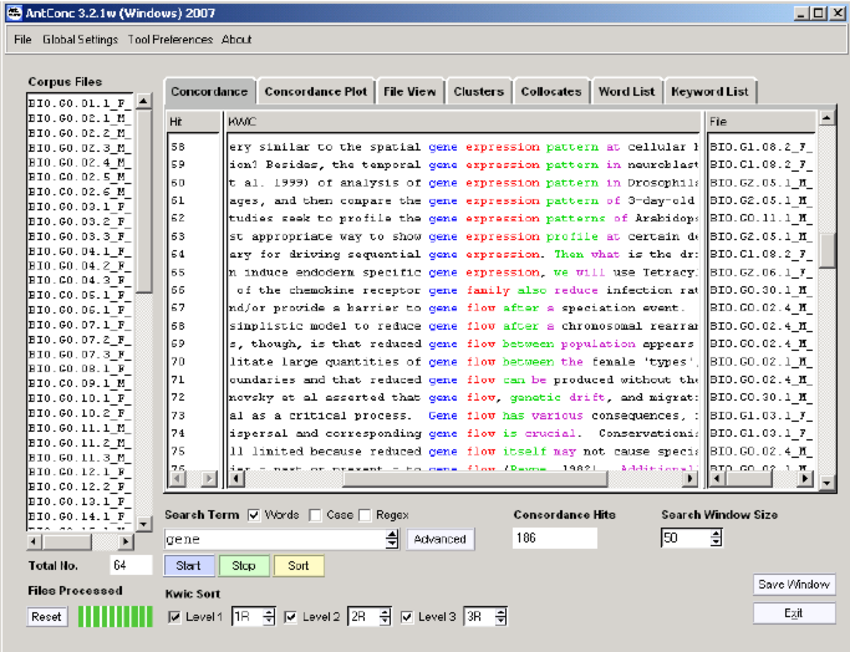 Reordering lines so that instances of recurring patterns or metadata appear next to each other (e.g., alphabetical sorting, by year, by text type …)
DDL: sorting alphabetically R/L show common patterns exemplifying determiner and adjective use with have + effect (Vincent & Nesi, 2018)
CADS:  sorting alphabetically by R1 and then node to see occurrences for hacking that occur after different country names (Pei et al., 2022)
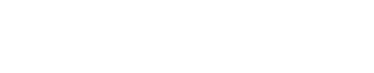 @rc21project  #rc21
10
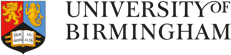 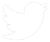 3. Ranking
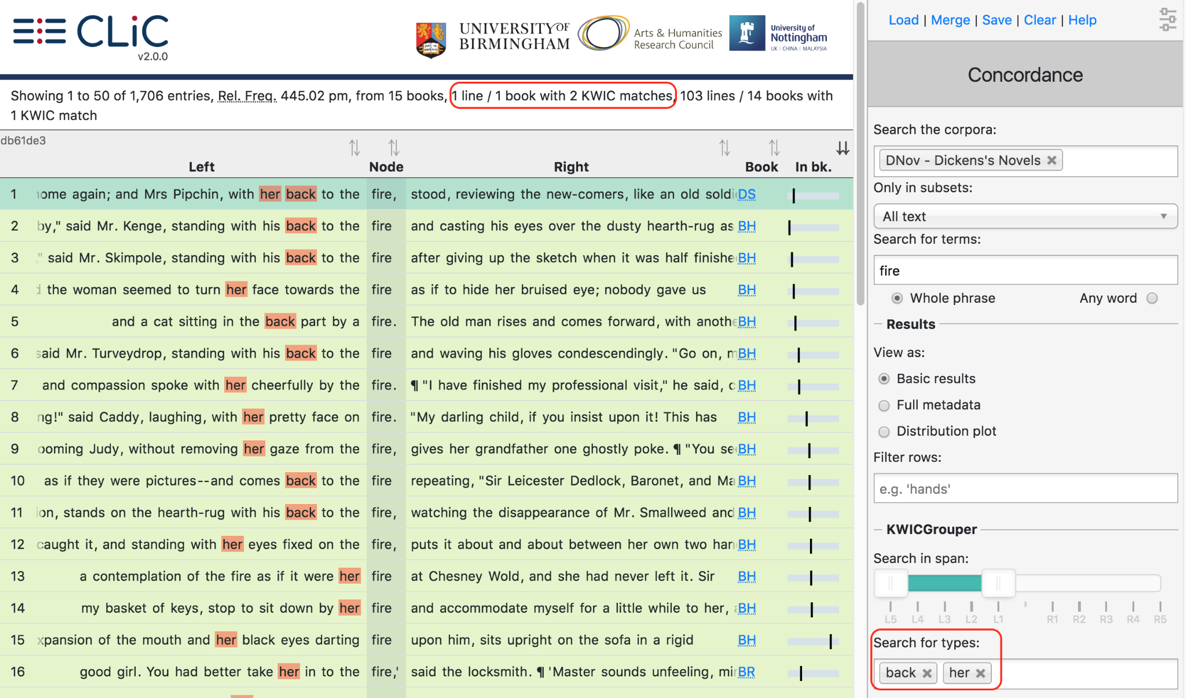 Highlighting the most useful or important concordance lines based on numeric scores or value judgments (e.g., frequency, best example)
DDL: ranking lines containing [V] like a/an [N] and as [ADJ] as a/an [N] by pattern frequency  to identify clichéd similes (Finlayson, 2022)
Stylistics: Using KWICGrouper in CLiC to display the lines that contain the greatest number of targeted words at the top
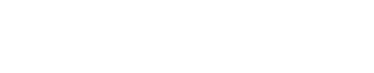 @rc21project  #rc21
11
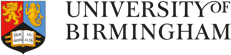 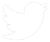 [Speaker Notes: Update to the same example search]
4. Clustering
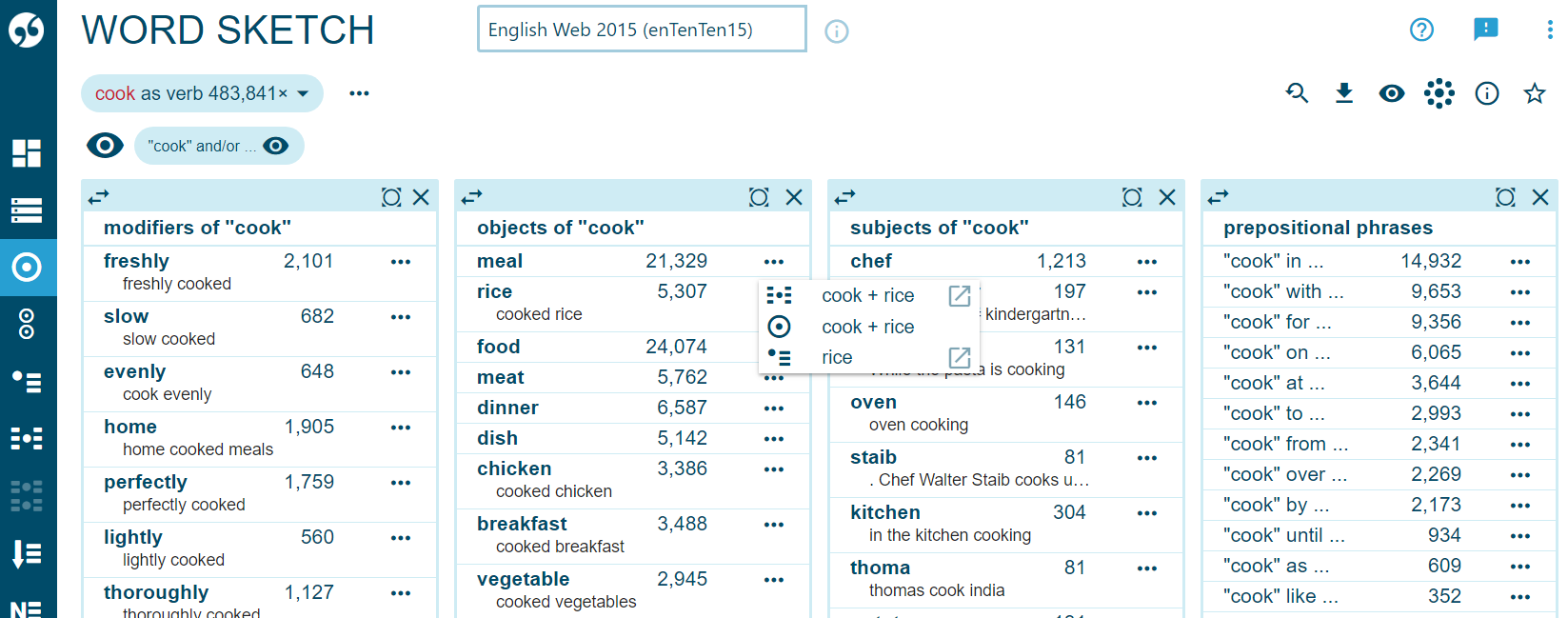 Grouping concordance lines based on observed similarities (e.g., lexis, syntax, semantics)
Lexicography: using Word Sketch to distinguish between different senses of words for dictionary entries (Moore, 2023)
CADS: grouping lines by local textual function to describe social aspects of the meaning of sustainable development (Mahlberg, 2007)
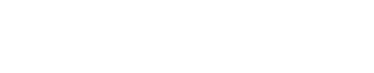 @rc21project  #rc21
12
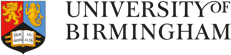 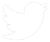 [Speaker Notes: As you can see, different fields are doing similar things, for different purposes, with different terminology]
Extending an early approach towards a systematic account of reading concordances (Sinclair 2003)
1. Initiate. Decide on the strongest patterns to the L/R (e.g., recurring word forms, recurring part of speech, side with most repeated words)2. Interpret. Find a hypothesis that links (most of) them (lexical, semantic, syntactic)


Fundamental strategies for reading concordances? Selecting, sorting, ranking, clustering
If so, fundamental for what, and to whom? English? Or other languages?

Outputs: 	→	define these terms using language common to the four disciplines	→	develop a set of recommendations for writing methods section		(e.g., Gillings & Mautner, forthcoming, IJCL)	→	implement tools to support the above
How?
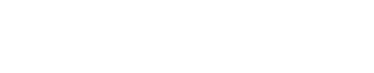 @rc21project  #rc21
13
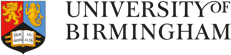 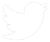 [Speaker Notes: To conclude this section]
3. Developing ‘FlexiConc’
FlexiConc
Python library to be integrated into existing tools

Standalone demonstrator app

Provide a wide range of algorithms for general strategies and eventually combine them into pipelines
systematic
well-documented
theoretically grounded 

Support for the human analyst! (not fully automatic)
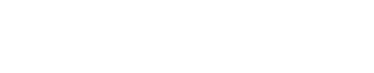 @rc21project  #rc21
15
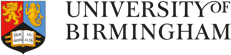 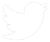 Concept
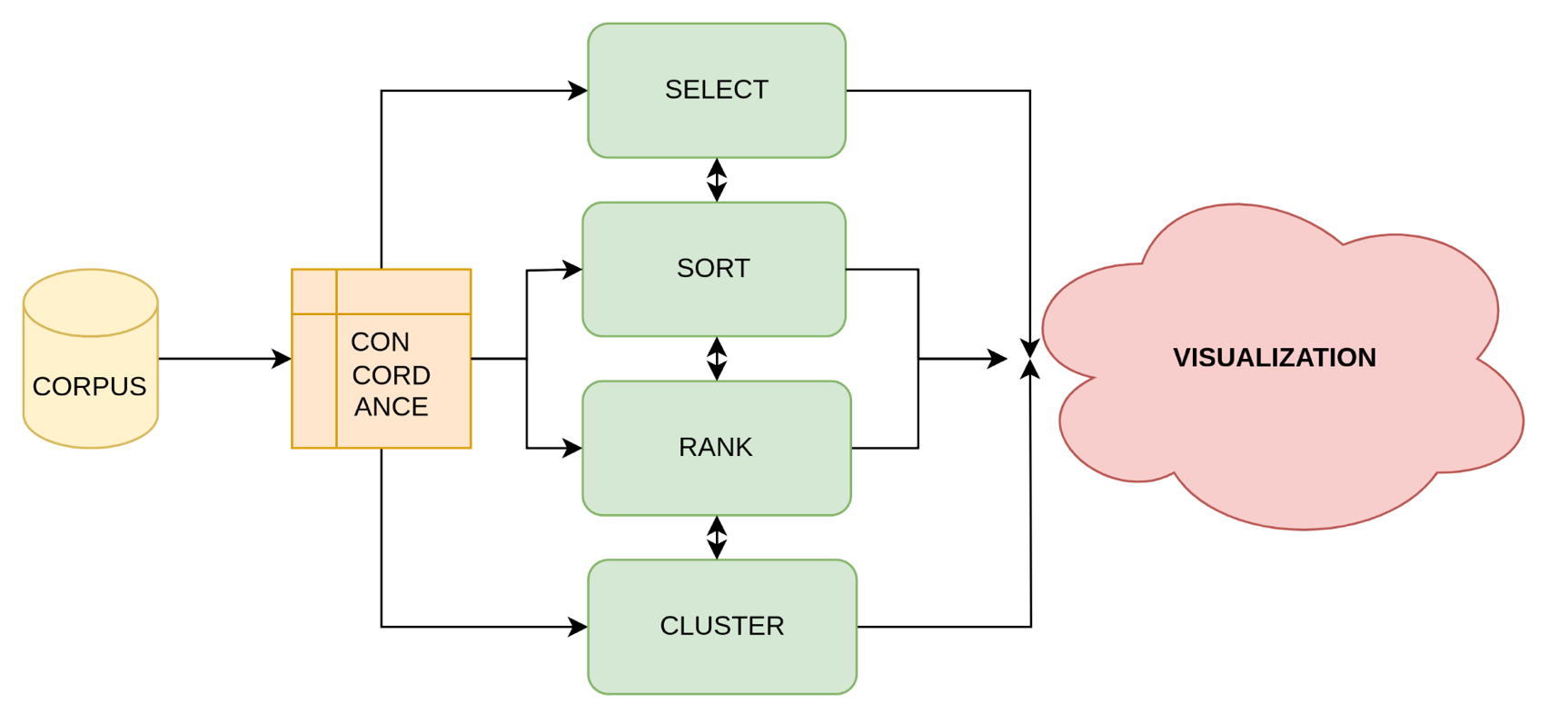 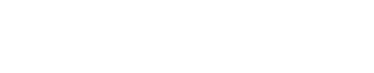 @rc21project  #rc21
16
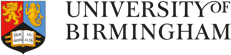 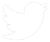 FlexiConc: Challenges
No standard commonly used data models for representing corpora and concordances

FlexiConc must process input data from the APIs of various corpus tools (SketchEngine, CLiC, …)

FlexiConc must output data in a format that can be integrated into various corpus tools
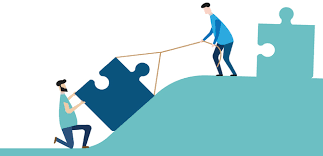 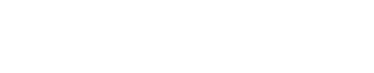 @rc21project  #rc21
17
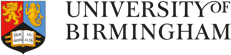 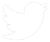 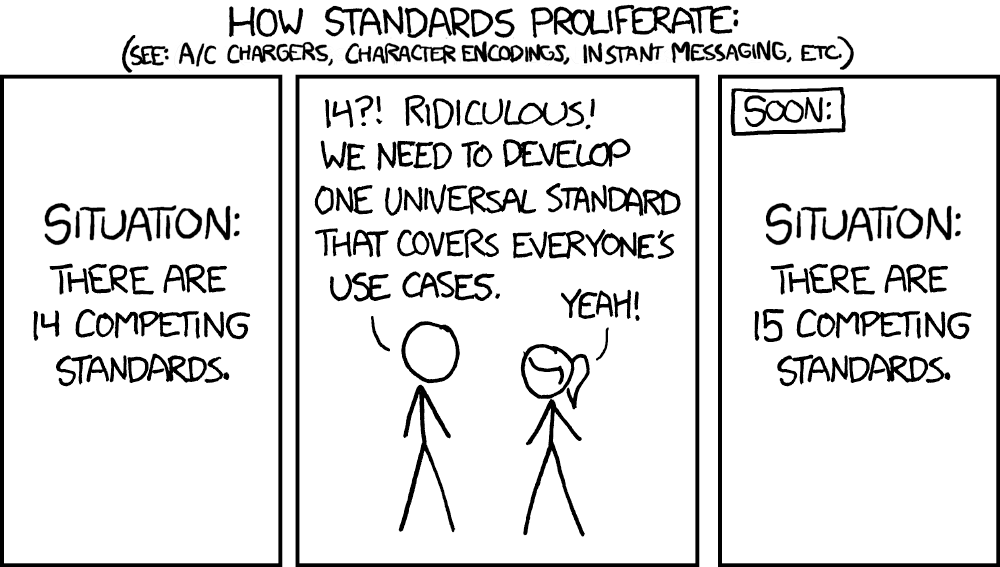 https://xkcd.com/927/
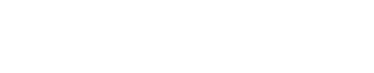 @rc21project  #rc21
18
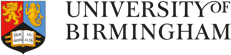 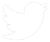 [Speaker Notes: Selecting and sorting get more attention from the developers of existing tools than ranking and especially clustering
Clustering can be based on
lexical similarity
syntactic similarity
semantic similarity
Clustering visualisation:
tree-like structures
ranked list of clusters with selected examples]
Concept ctd.
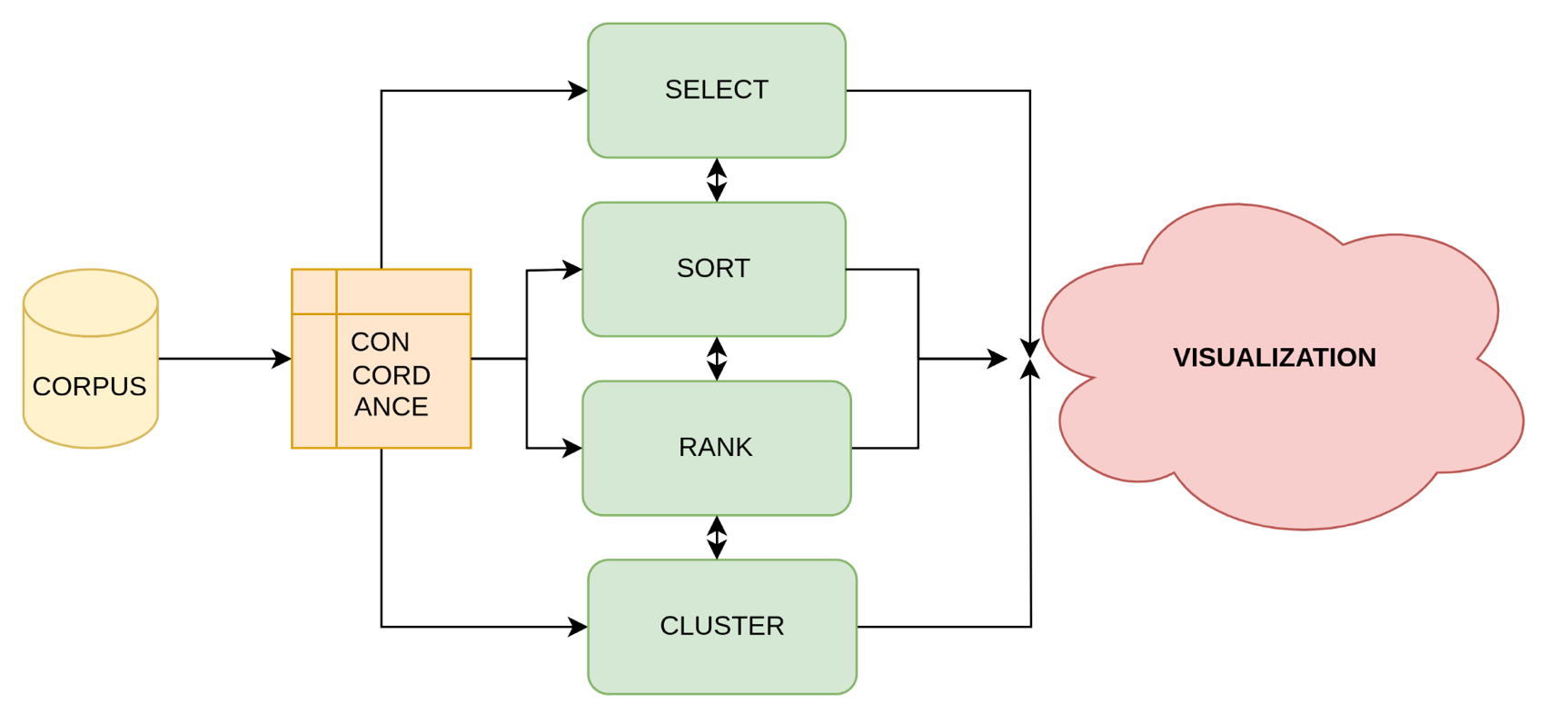 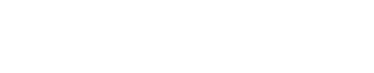 @rc21project  #rc21
19
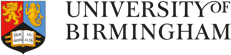 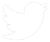 PoS tree (prototype 1)
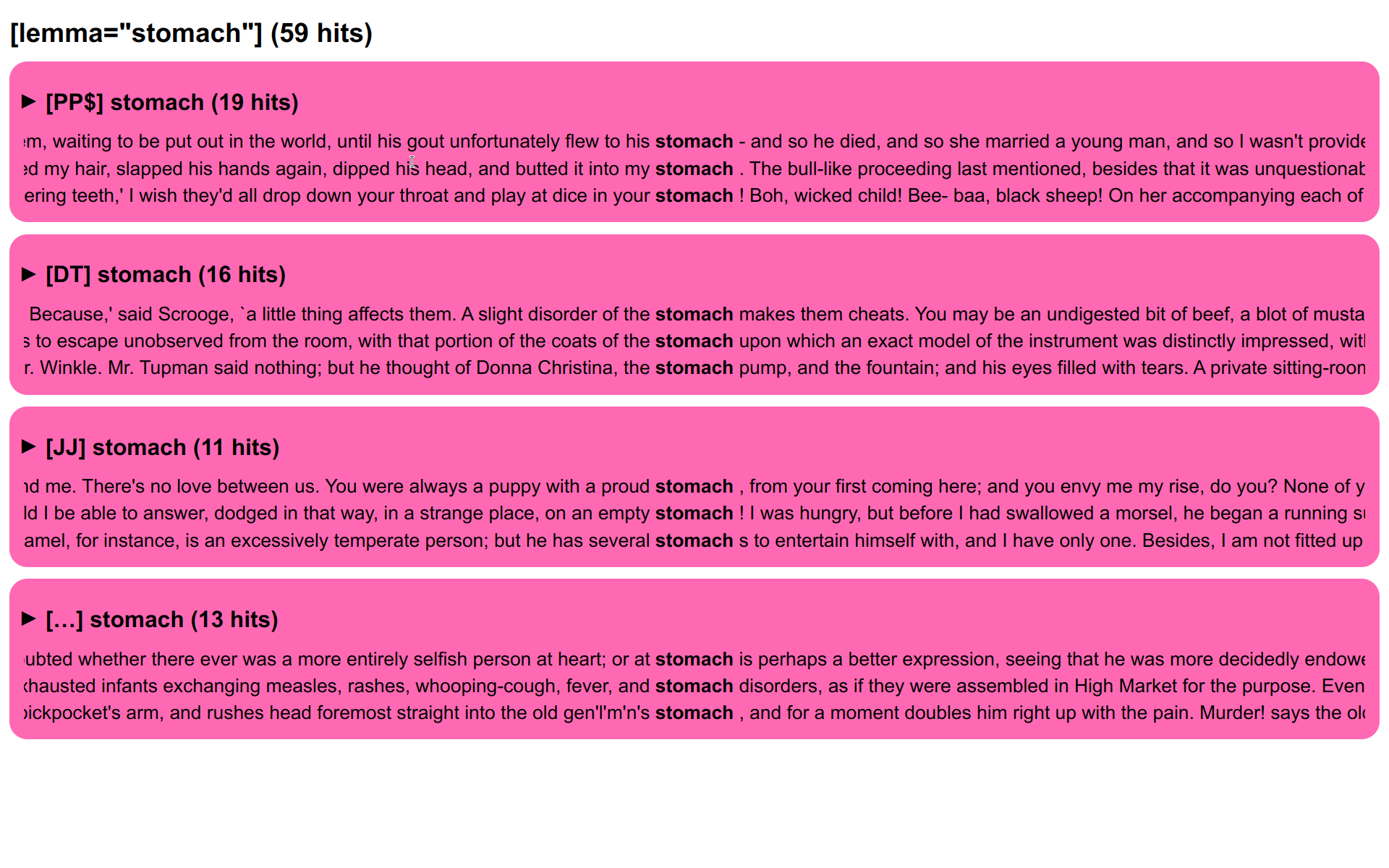 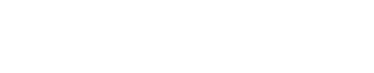 @rc21project  #rc21
20
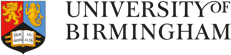 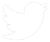 [Speaker Notes: Say about clustering + sorting + ranking]
PoS tree (prototype 2)
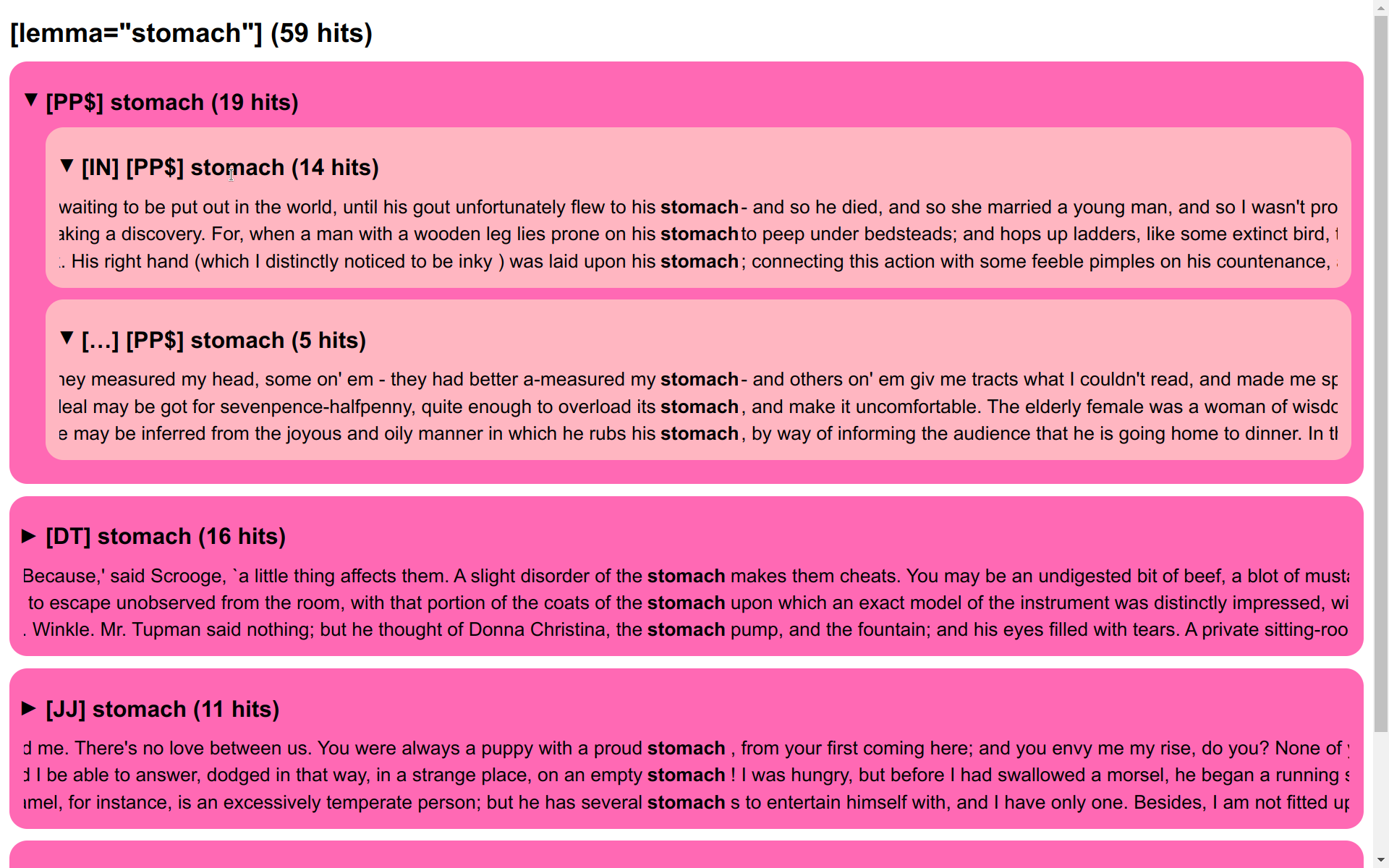 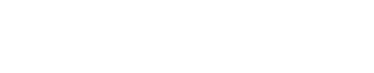 21
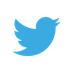 @rc21project  #rc21
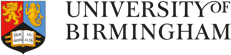 FlexiConc: Wish list
If you can think of ways of organising concordance lines that can be automated and are not yet implemented in existing tools, feel free to share your ideas!
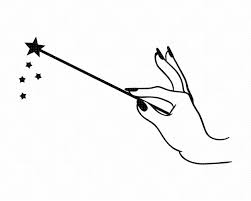 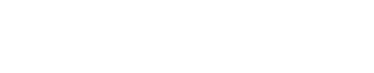 @rc21project  #rc21
22
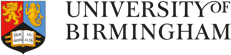 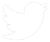 4. Conclusions
Take home messages for today
Challenges
Conclusions
What counts as a pattern in different disciplines is often not clearly defined


Researchers in different disciplines use different language to talk about doing the same thing


Standardization and compatibility with existing tools
1. Concordance analysis is used in different disciplines to identify recurrent patterns in language

2. There seem to be four tool-independent strategies for concordance reading: selecting, sorting, ranking, clustering

3. These tool-independent strategies should be supported by transparent, theoretically-grounded tools
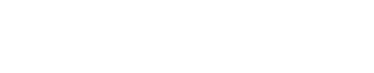 @rc21project  #rc21
24
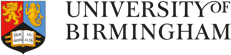 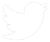 [Speaker Notes: More reproducibility
Benefit of systematicity: presentation of discipline beyond corpus linguistics]
Q&A
Thank you for listening!
@rc21project
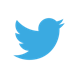 birmingham.ac.uk/rc21
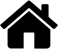 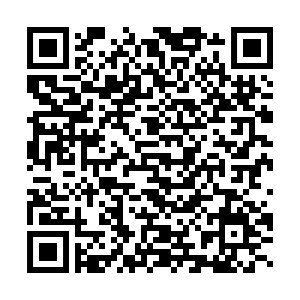 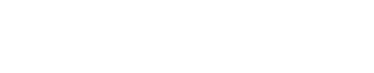 @rc21project  #rc21
25
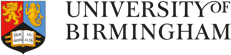 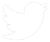